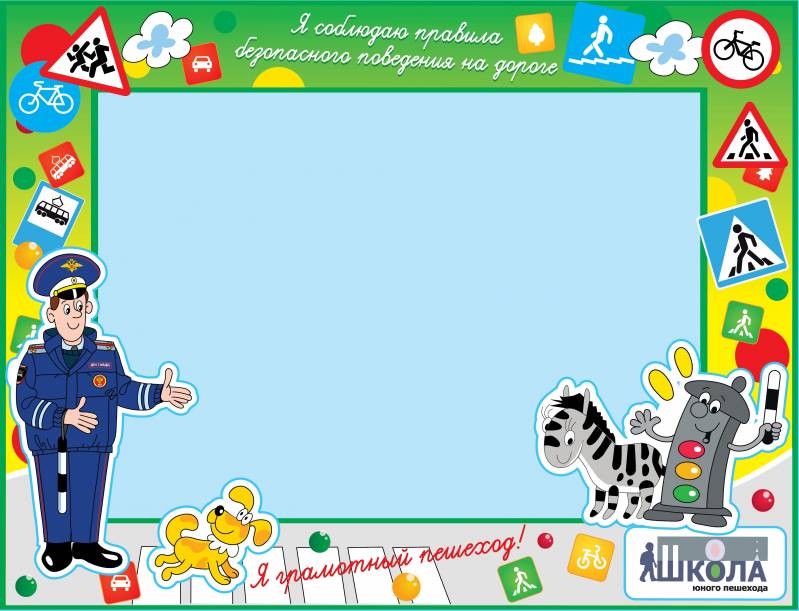 Муниципальное дошкольное образовательное учреждение
детский сад «Росинка»
«Знатоки  дорожного  движения» 
   
(презентация к конспекту )
Викторина по ПДД
«Знатоки  дорожного  движения»
Составил:
                   воспитатель 
                   МДОУ детского сада «Росинка»      
                   Макарова Е. Ю. 

        г. Мышкин,
        6.10.2016г.
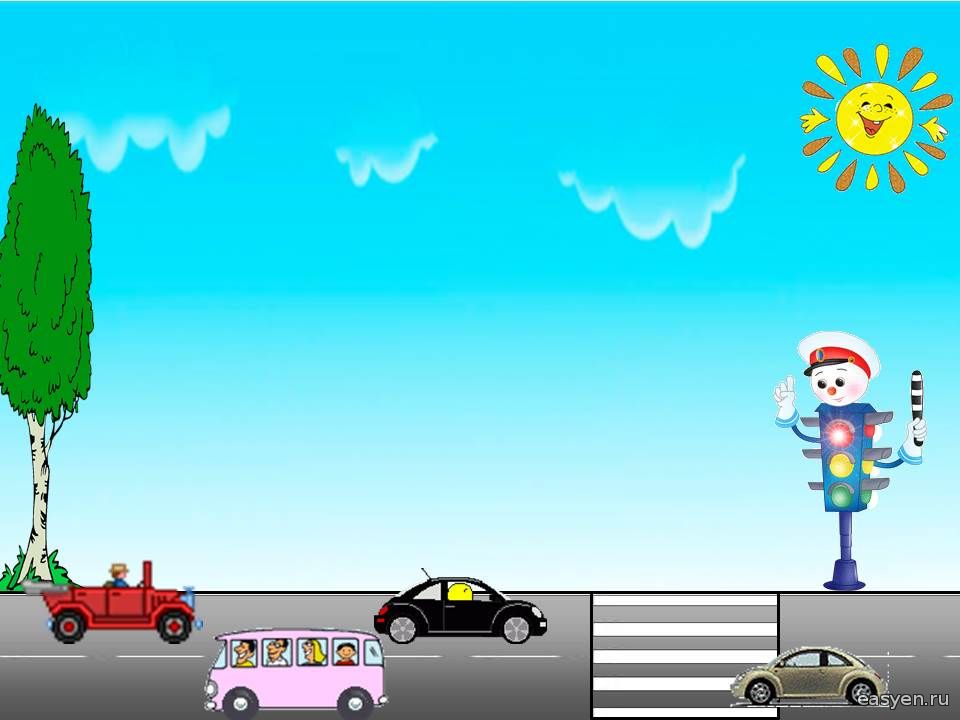 По городу, по улице не ходят просто так
Когда не знаешь правила, легко попасть в просак.Все время будь внимательным и помни наперед.Свои имеют правила шофер и пешеход!
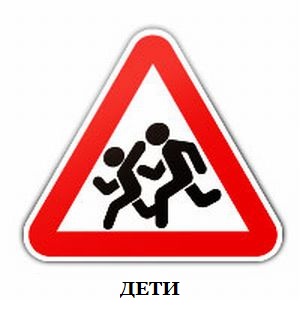 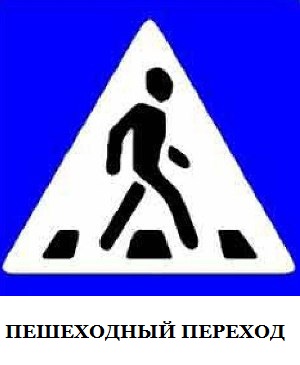 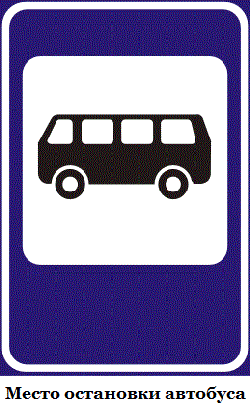 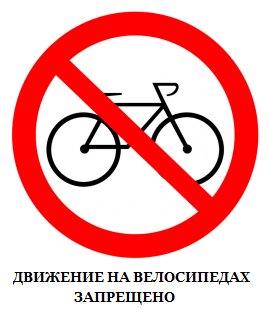 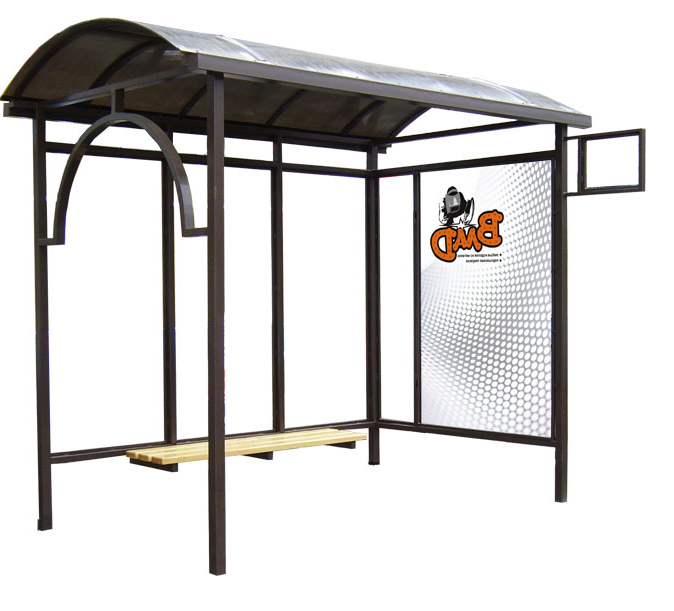 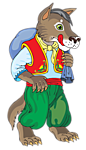 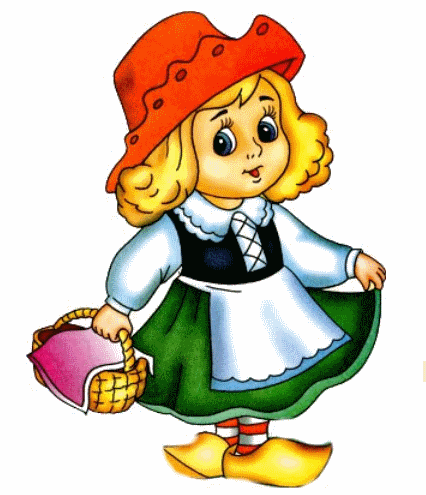 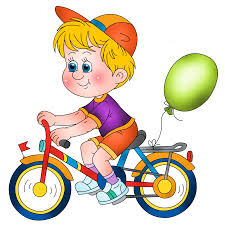 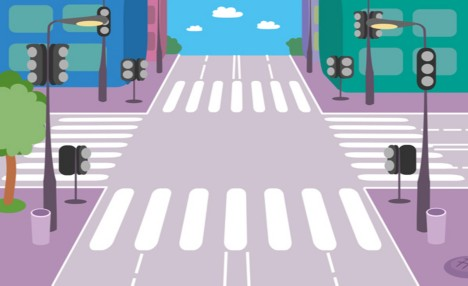 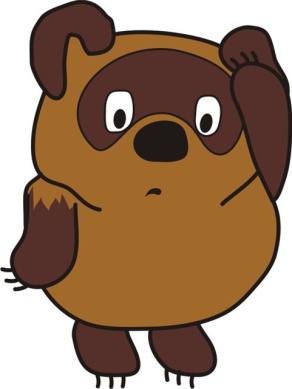 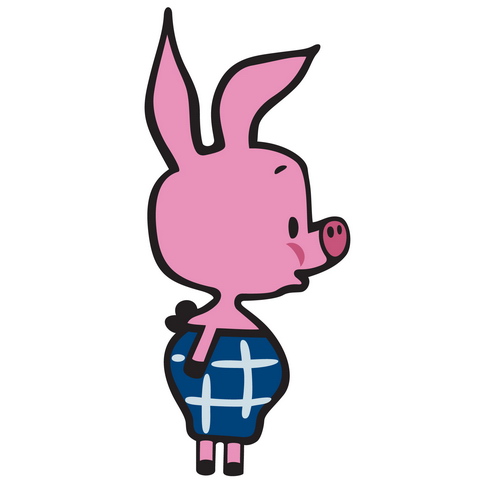 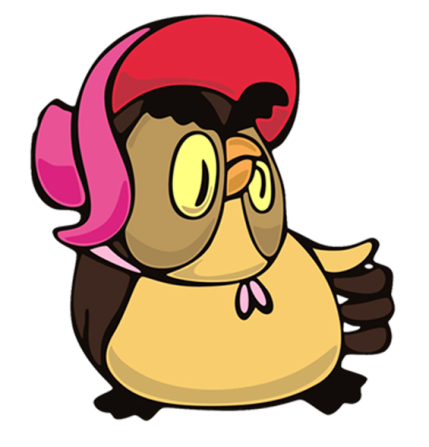 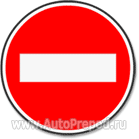 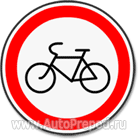 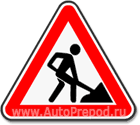 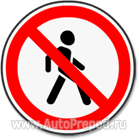 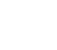 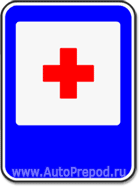 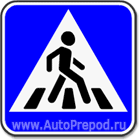 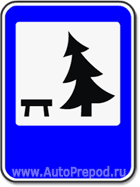 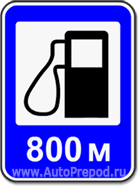 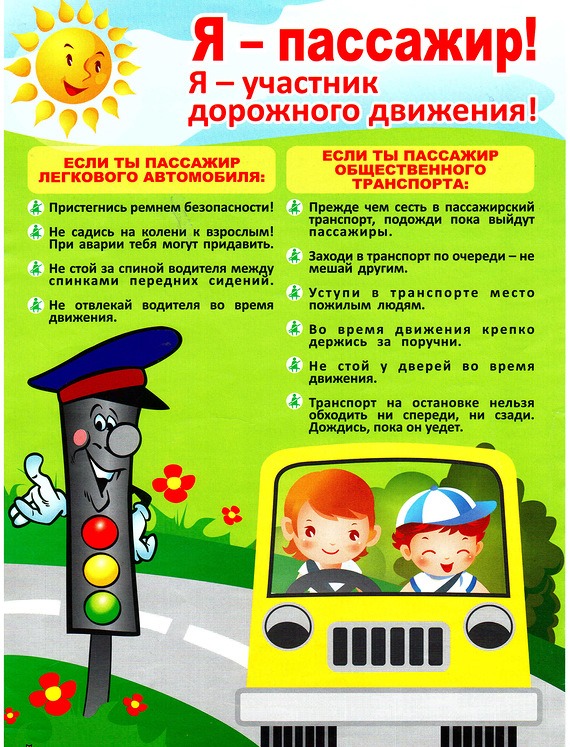 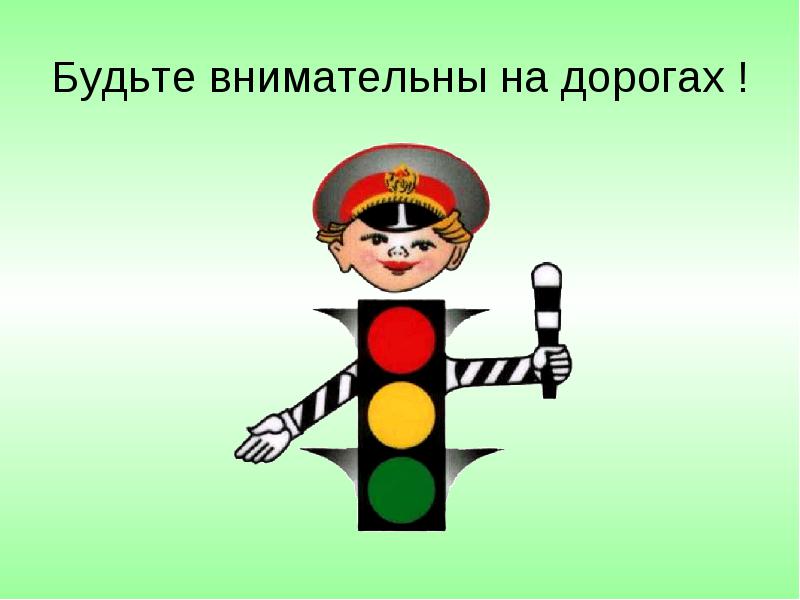 Спасибо за внимание!